RIKI ADRSYAH
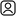 RI
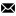 .COMADRSYAH
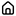 JLN. BAWI MEMEK
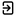